Developing Software for Law Enforcement
Dr Joseph Williams 
University of Hertfordshire
j.williams30@herts.ac.uk 
& 
Dr Paul Stephens
Canterbury Christ Church University
paul.stephens@canterbury.ac.uk | https://www.linkedin.com/in/paulstep/
1
The Problem – Requirement for a Bespoke Tool
2
Exploration of the problem
A real mishmash of software
From free browser add-ons to expensive suites
The tools used were sometimes great, but were shoehorned into the role
The utter misery of using a spreadsheet to log every single website visited
Hashing every single file you download
Officers and civilian staff required to conduct open source research on the Internet
Pretty much every officer will conduct ‘open source research’
From Professional Standards Department (PSD), anti-terrorism units to vetting
3
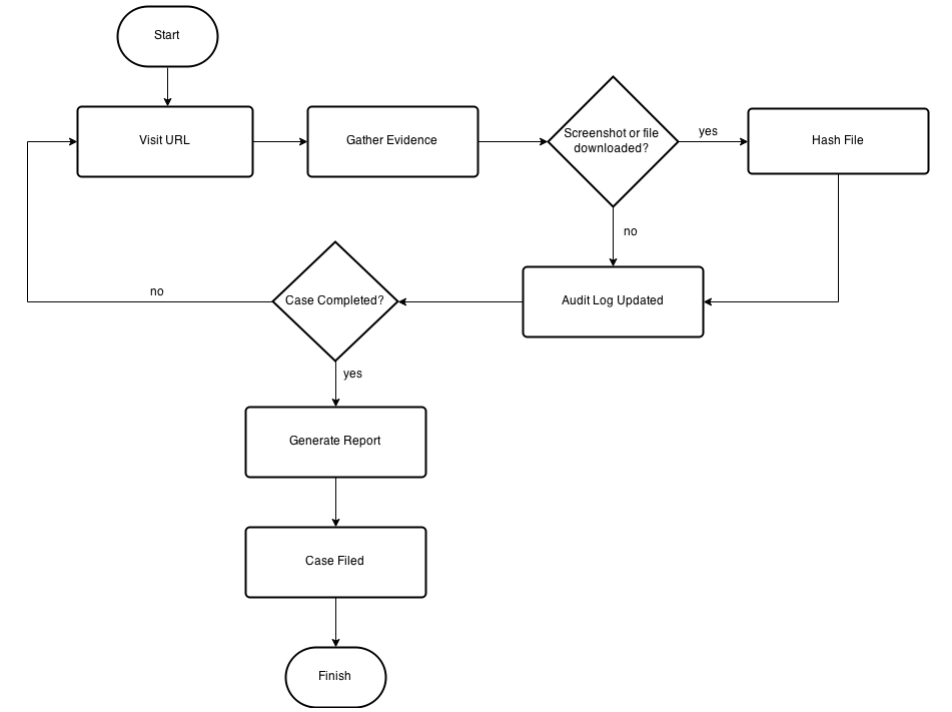 4
What was needed
Officers and civilian staff are required to conduct open source research on the Internet
College of Policing requested a bespoke tool to relieve some of the tedium
One that ‘just does it’
Case creation
Evidence gathering
Logging
Screen capturing (dynamic and static)
Hashing
Report generation
Saving and reloading cases
5
The legal, ethical and procedural issues
6
Methodology for Open Source Research
Bucknor v R [2010]EWCA Crim 1152
Any material taken from the Internet must have full provenance 
i.e., The ability to record the history of data and its place of origin
ACPO – Good Practice Guide for Computer-Based Electronic Evidence
Particularly principle 3, the need for an audit trail 
ACPO Guidelines were intended for traditional ‘dead box’ computer forensics  
Given the nature of the way the Internet stores its data, these guidelines do look dated
Principle 3 (the audit trail) is the principle closely followed by OSINT gatherers
7
The Dream
Social media is now significantly relevant to security and public safety
Facebook, for example, has been used to coordinate contract killings, boast about serious animal abuse, conduct cyber-stalking, plan sexual assaults, breach court orders and cause distress through anti-social ‘trolling’
Go to Twitter and get all the Tweets with this hashtag
Go to YouTube and download all the videos on this channel
Go to this person’s Facebook page and take a screenshot of their entire wall and his friends’ walls
However, we start delving into covert and the boundaries of “open source” are skewed
8
Laws
Regulation of Investigatory Powers Act (RIPA)
Open source, unlikely to require a RIPA authorisation 
Data Protection Act/GDPR
Building a profile on a person or group must be necessary and proportionate 
The Human Rights Act (Article 8)
Right to Respect for Private and Family Life
Building a profile on a person or group must be necessary and proportionate, to ensure that any resultant interference with a person’s Article 8 right to respect for their private and family life is lawful
9
Terms and Conditions
YouTube forbid the downloading of videos
Facebook forbid fake/impersonation accounts
10
The Prototype
Allowed for some course testing with people who did the job
Early on decision to be free and open source software
11
The redevelopment
12
OSIRT – Open Source Internet Research Toolkit
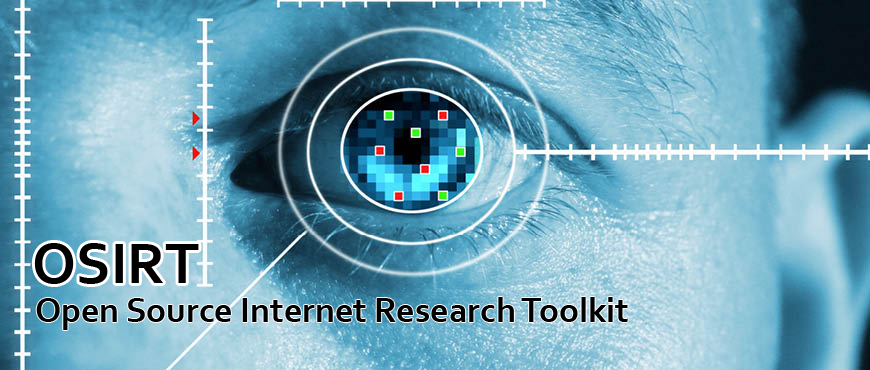 “A browser on steroids”
http://osirtbrowser.com
13
Case Creation
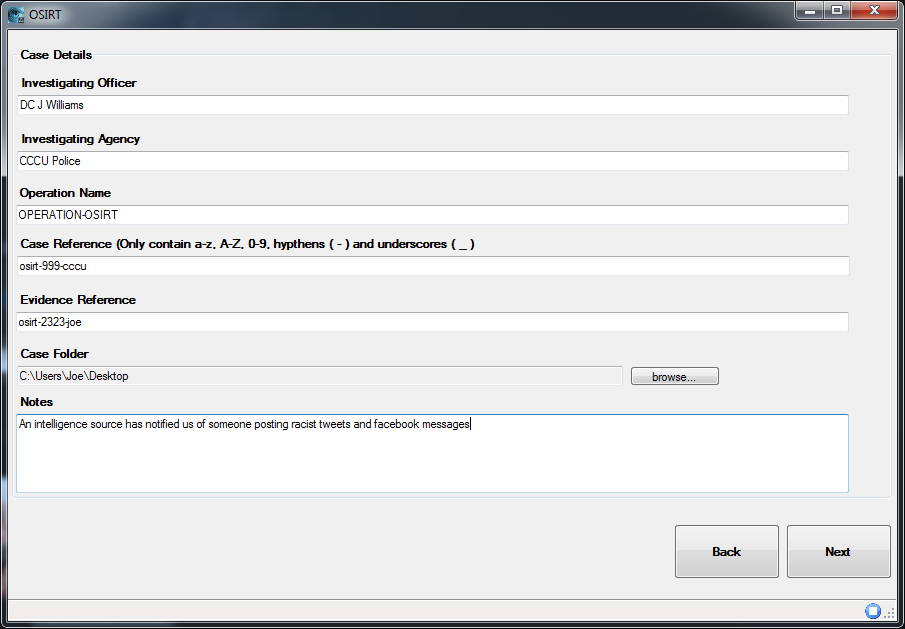 14
Browsing
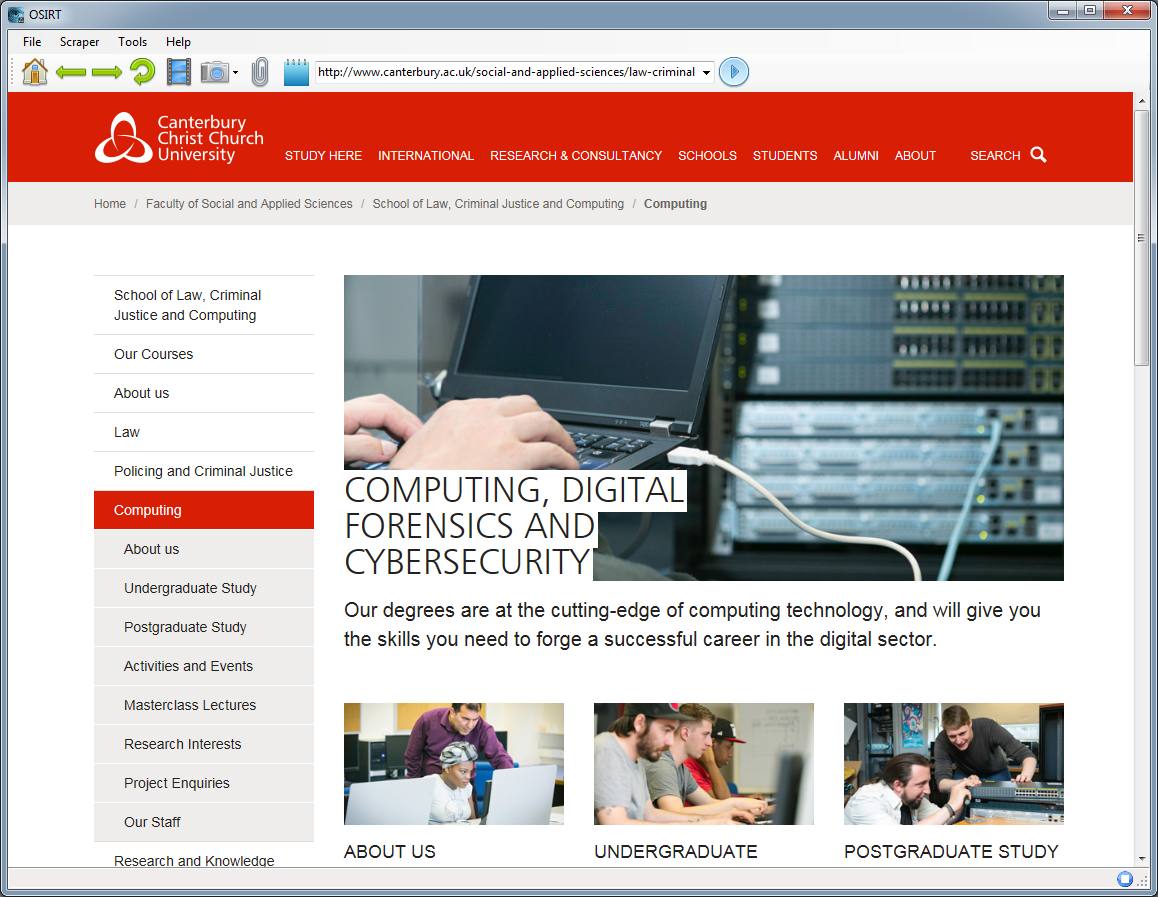 15
Static Screen Captures
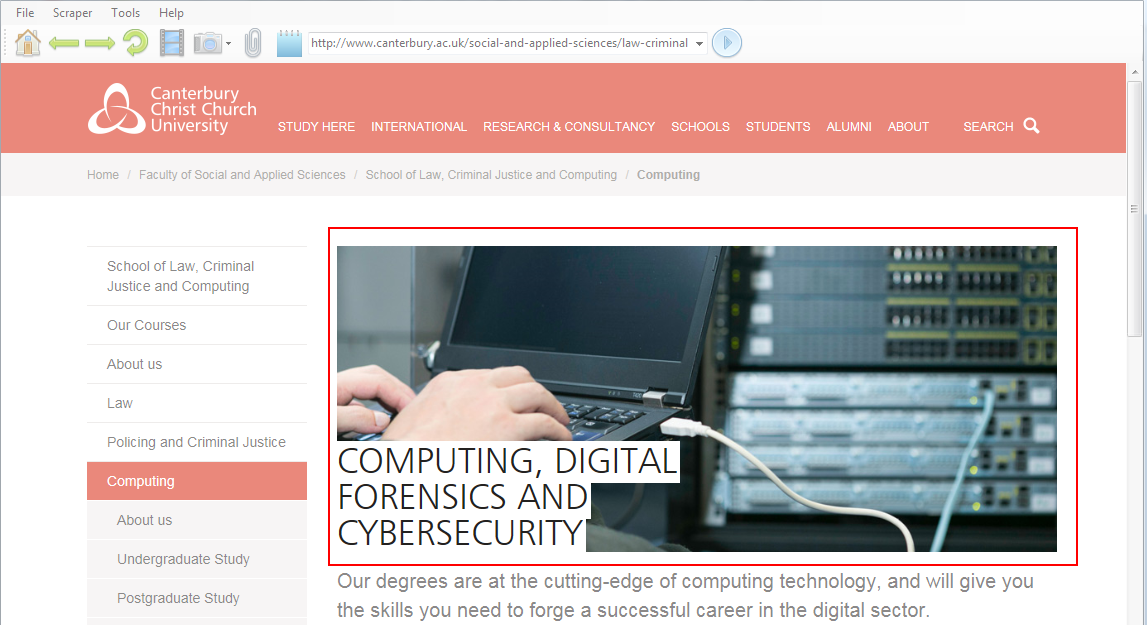 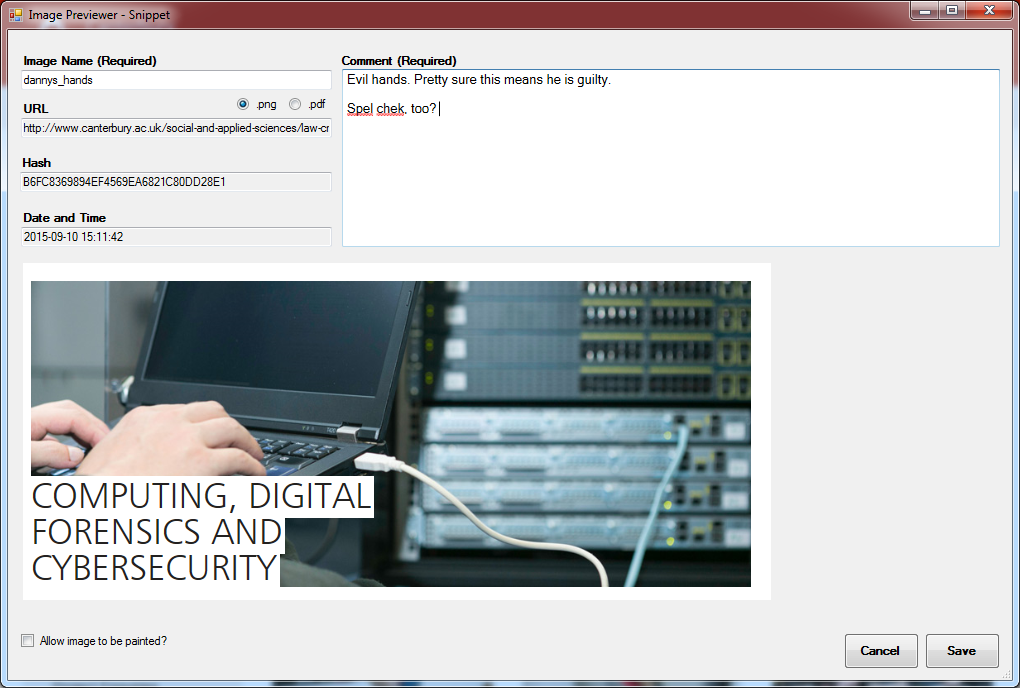 16
Dynamic Screen Captures
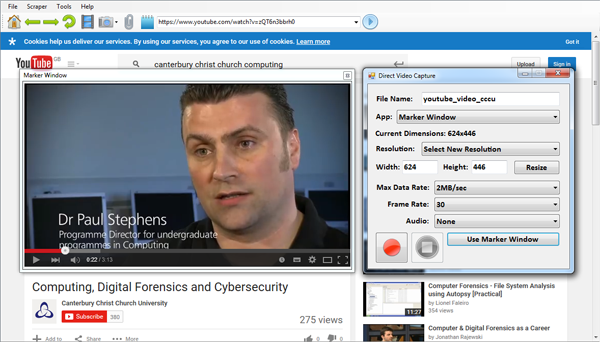 Video capture library by Matthew Fisher
17
Audit Log
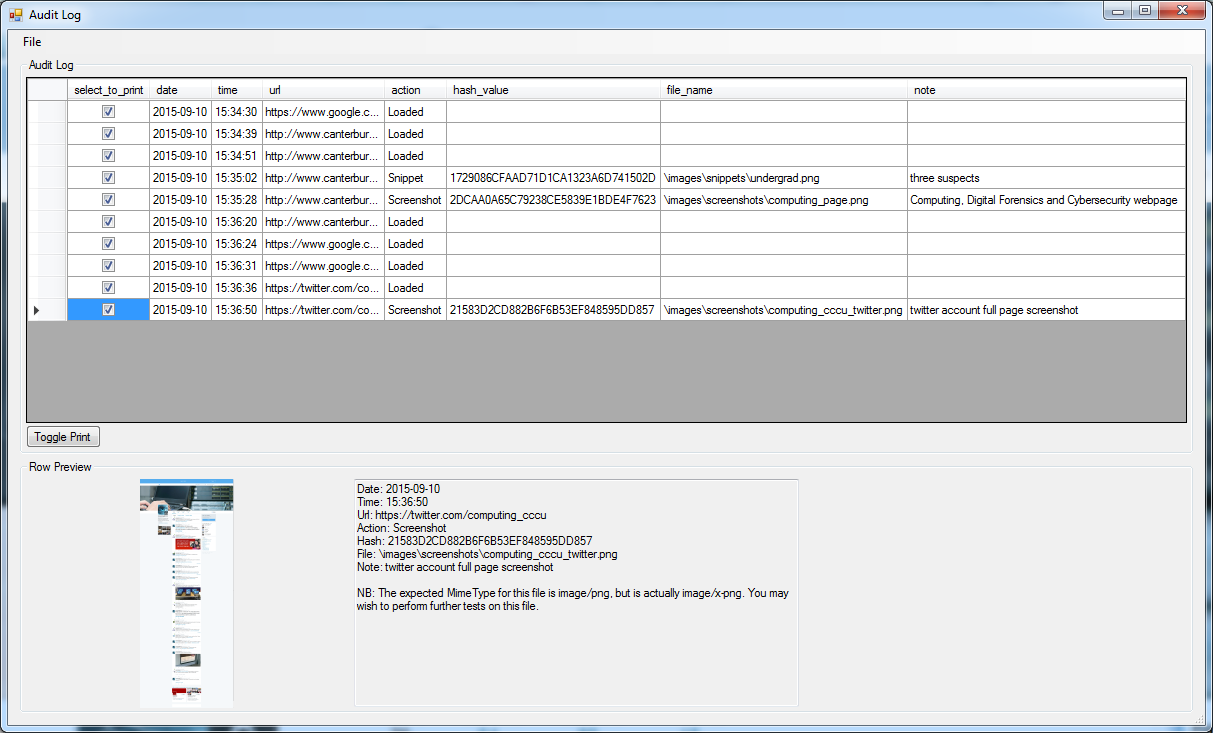 18
Report Generation
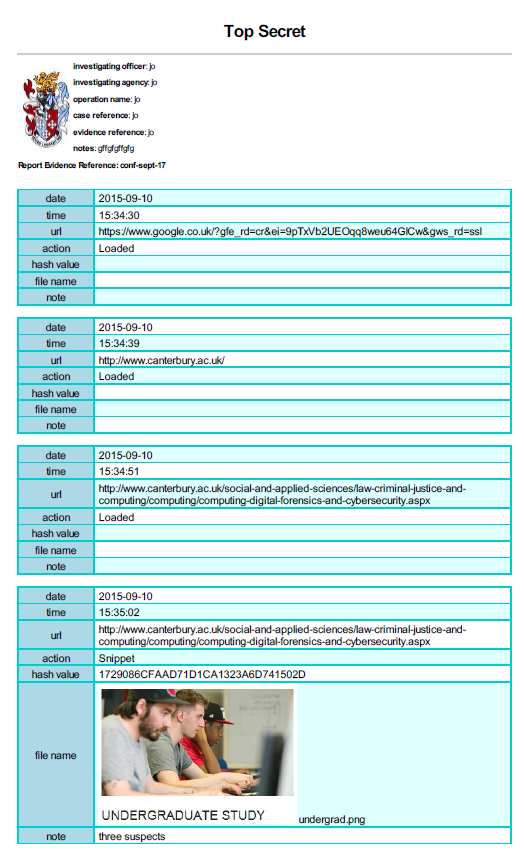 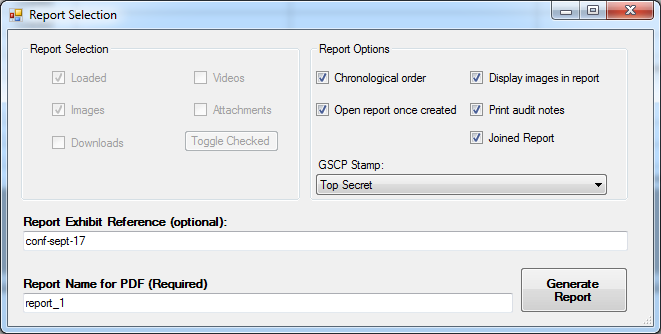 19
Options
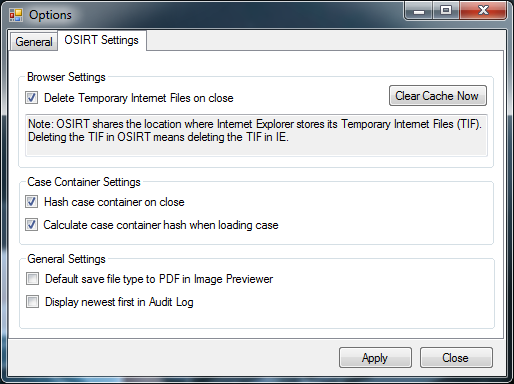 20
The testing and feedback
Use in training
Questionnaires
Interviews
Emails
Additions based on feedback
21
The impact
22
Automation
Automatically logging saves time
“It’s at least halved, probably more actually, how long it takes me to conduct [open source] research” – DC from Staffordshire Police
More automation means
Time saved
Human error reduction
23
Already in Use
Used by LEO country wide (that we are aware of)
Dorset
Staffordshire
Leicestershire 
Durham
Thames Valley
City of London
Met
Yorkshire
North Wales
Royal Air Force Police (Specialist drugs squad) 
NCA
24
The Importance of Trust
Relationship with CoP 
Access to police officers for exploration of the problem (sometimes in unexpected ways, e.g., ethical, legal and procedural issues)
Free and open source software
Embedding in CoP training – facilitating uptake, testing, evangelists and audience feedback
Trust built on the courses and by knowing the developer meant more able to judge impact
25
Discussion, Ideas and Questions?
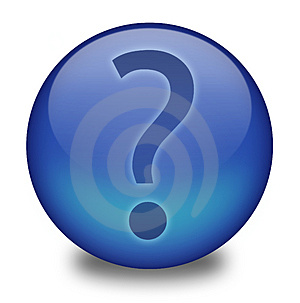 j.williams30@herts.ac.uk 
paul.stephens@canterbury.ac.uk